Lecture - 12
System Analysis
Topics to be covered:
Bases for Planning in systems analysis
Dimension of planning
Strategic MIS Planning
Managerial and Operational MIS Planning 
Initial Investigation,
Needs identification, 	
Determining the user’ information requirements; 
Fact-finding.
Saturday, December 12, 2020
Bases for Planning in Systems Analysis: Why Planning need?
Planning information systems in business has become increasingly important during the past decade.
First, information is now recognized as a vita resource and must be managed. It is equal in importance to cash, physical facilities, and personnel. 
Second, more and more financial resources are committed to information systems. 
Third, there is a growing need for formal long-range planning with information systems that are complex, require months or year to build, use common data bases, or have a great competitive edge.
Bases for Planning in Systems Analysis: Why Planning need?
The objectives are to map out the development of major systems and reduce the number of small, isolated systems to be developed and maintained.
Proper planning for information system ensures that the role played by the system will be congruent with that of the organization.
Bases for Planning in Systems Analysis: Dimension of Planning
Planning must be done within the framework of the organization’s overall MIS plan. 
It may be viewed from two dimensions:
The time horizon dimension 
Specifies whether it is short range, medium range or long range plan (usually less than two years).
The focus dimension 
Tells whether the primary concern is strategic, managerial or operational
Bases for Planning in Systems Analysis: Strategic MIS Planning
Strategic (MIS) planning is an orderly approach that determines the basic objectives, the strategies and policies needed to achieve the objectives, and the plans to implement the strategies.
Bases for Planning in Systems Analysis: Strategic MIS Planning
The first task in strategic planning is to set the MIS objectives and the results expected.
Consideration of these objectives must deal with their fit with the organization’s strategic plan, the types of systems and services to be offered, the role of users in systems development, and the technology to be used.
Once the MIS objectives are set, MIS policies are defined as a guideline to be used in carrying out strategy.
MIS policies are translated into long-range, medium -range, and short-range plans for implementation.
Bases for Planning in Systems Analysis: Strategic MIS Planning
In determining the MIS Strategic Plan; several questions need to be asked at the start:
What  MIS objectives and strategies can be derived from the corporate strategic plan? 
Who will review and approve the plan? 
How long the planning horizon? What will the plan contain?
What will the plan focus on (e.g. new technology, computer security, new application development)?
Bases for Planning in Systems Analysis: Managerial and Operational MIS Planning
Managerial MIS planning combines strategic with operational plans.
It is a process in which specific functional plans are related to a specific number of years.
These plans show how strategies are to be carried out to achieve long-range plans.
Bases for Planning in Systems Analysis: Managerial and Operational MIS Planning
It can be considered as a three-stage model
Strategic system planning – establishing relationships between the organization plan and the plan for a candidate system.
Information requirements analysis – identifying organization requirements to direct the specific application of system development projects.
Resource allocation – determining hardware, software, telecommunications, facilities, personnel and financial resources to execute the development of the system.
Initial Investigation
Initial Investigation is the first phase of SDLC and is known as identification of need. 
This is a user’s request to change, improve or enhance an existing system. 
The objective is to determine whether the request is valid or feasible before a recommendation is reached to do nothing, improve or modify the existing system, or build a new one.
Initial Investigation: User’s Request Form
The user request identifies the need for change and authorizes the initial investigation. 
The user’s request form specifies the following:
User assigned title of work requested. 
Nature of work requested (problem definition) 
Date request was submitted 
Date job should be completed 
Job objective(s)—purpose of job requested.
Expected benefits to be derived from proposed change.
Input/output description-–quantity and frequency of inputs and outputs proposal change.
Requester’s signature, title, department, and phone number of person approving the request.
Initial Investigation: Needs Identification
The success of a system depends largely on how accurately a problem is defined, thoroughly investigated and properly carried out through the choice of solution. 
It is concerned with what the user needs rather than what he/she wants. 
Need identification step is intended to help the user and the analyst understand the real problem rather than its symptoms.
Initial Investigation: Determining the User’s Information Requirements
Shared, complete, and accurate information requirements are essential in building computer-based information system.
It is recognized as one of the most difficult tasks in system development.
Initial Investigation: Determining the User’s Information Requirements
It is difficult to determine user requirements because of the following reasons: 
System requirements change and user requirements must be modified to account for these changes. 
Articulation of requirements is difficult, except for experienced users. 
Heavy user involvement and motivation are difficult. 
The pattern of interaction between users and analysts in designing information requirements is complex.
Initial Investigation: Strategies used by the Users
Kitchen Sink Strategy
Smoking Strategy 
 Same Thing Strategy
Initial Investigation: Strategies used by the Users
Kitchen Sink Strategy 
User throws everything into the requirement definition, overstatement of needs such as an overabundance of reports. 

This approach usually reflects the user’s lack of experience in the area.
Initial Investigation: Strategies used by the Users
Smoking Strategy 
It sets up a smoke-screen by requesting several system features when only one or two are needed. 
The extra requests are used as bargaining power.
This strategies usually reflects the user’s experience in knowing what s/he wants.
Requests have to be reduced to one that is realistic, manageable and achievable
Initial Investigation: Strategies used by the Users
Same Thing Strategy 
This strategy indicates the user’s laziness, lack of knowledge or both. 
“Give me the same thing but in a better format through the computer” is a typical statement. 
The analyst has little chance of succeeding because only the user can fully discover the real needs and problems.
Initial Investigation: Human’s limitations
Human have problem specifying information requirements.
“Asking” the user what is needed of a candidate system does not often yield accurate and complete requirements.
According to Davis, human have these limitations: 
Humans as information processors 
Human bias in data selection and use 
Human problem-solving behavior
Initial Investigation: Human’s limitations Humans as information processors
The human brain has both high-capacity, long-term memory and limited-capacity (but fast), short term memory.
The limits of short-term memory affect the information requirements obtained, because the user who is interviewed has a limited number of requirements that s/he defines as important.
S/he may have selectively emphasized a few items of information and recorded them in long-term memory as being the most important.
They may be the only ones that are recalled during the interview.
Initial Investigation: Human’s limitations Human bias in data selection and use
Humans are generally biased in their selection and use of data.
Their behavior becomes a representation of the bias.
For example, users are influenced more by recent events than by past events. Thus, an information need that was discovered recently tends to carry greater weight than a need experienced in the distant past. This is called the regency effect. 
In another bias, users tend to use only information that is available in the form in which it is displayed. This means that the requirements provided by the used are biased by currently available information.
Initial Investigation: Human’s limitations Human problem-solving behavior
Humans have a limited capacity for rational thinking.
They must simplify the rational thinking in order to deal with it. 
Rationality for determining information requirements in “bounded” by a simplified model as well as limited training that may not reflect the real situation. 
Bounded rationality is often reflected in the behavior of systems analysts. 
A successful analyst uses a general model to search for information requirements.
The poorly rated analyst focuses on the immediate (short-term) requirements facing the user.
Initial Investigation: Strategies for Determining Information Requirements
There are THREE key strategies or general approaches for eliciting information regarding the user requirements:
Asking- 
This strategy obtains information from user by simply asking them about the requirement.
It assumes a stable system where users are well informed and can overcome biases in defining their problem
There are THREE key asking methods: 
Question (Open-ended or closed)
Brainstroming
Group Consensus 

Getting Information from the existing information system 
Prototyping
Initial Investigation: Strategies for Determining Information Requirements: AskingQuestions (open-ended or closed)
An open-ended question allows the respondent to formulate a response. It is used when feeling or opinions are important.
For example, “How do you evaluate the latest addition to your PC?”
A closed question requests one answer from a specific set of responses. It is used when factual responses are known.
For example, “How long have you been manager of the computer system?”
Initial Investigation: Strategies for Determining Information Requirements: AskingBrainstorming
It is a technique used for generating new ideas and obtaining general information requirements.
This method is appropriate for eliciting nonconventional solutions to problems. 
A guided approach to brainstorming asks each participant to define ideal solutions and then select the best feasible one.
 It works well for users who have system knowledge but have difficulty accepting new ideas.
Initial Investigation: Strategies for Determining Information Requirements: AskingGroup Consensus
This method asks participants for their  expectations regarding specific variables.
In Delphi inquiry, for example, each participant fills out a questionnaire. The results are summarized and given to participants along with a follow-up questionnaire.
Participants are invited to change their responses.
The results are again summarized and fed back to the participants.
This debate by questionnaire continues until participants responses have converged enough. 
This method has advantages over brainstorming in that participants are not subjected to psychological pressure from other.
Initial Investigation: Strategies for Determining Information Requirements: Getting Information from the existing information system
Data Analysis? 
Determining Information from existing system. It simply asks the user what information is currently received and what other information is required. 
Ideal for Structured Decisions. 
Decision Analysis ?
In this, problem is broken down into parts, so that user can focus separately on the critical issues. 
It is used for Unstructured Decisions.
Initial Investigation: Strategies for Determining Information Requirements: Prototyping
The third strategy for determining user information requirements is used when the user can not establish information needs accurately before the information system is built.
The reason could be the lack of an existing model on which to base requirements.
In this case, the user needs to anchor on real-life systems from which adjustments can be made.
Therefore, the iterative discovery approach captures an initial set of information requirements and builds a system to meet these requirements.
Initial Investigation: Strategies for Determining Information Requirements:
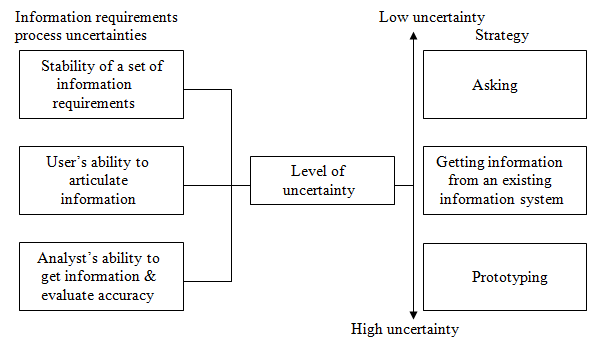 Initial Investigation: Strategies for Determining Information Requirements:
Which one of this strategies is selected depends on uncertainties in the process of determining information  requirements.
The Asking  strategy is appropriate for low-uncertainty information requirements determination. 
Whereas, the prototyping strategy is appropriate for high-uncertainty information requirements determination.
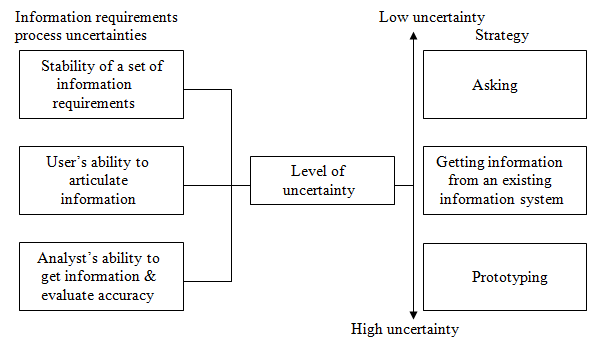 Initial Investigation: Background Analysis
Once the project is initiated, the analyst begins to learn about the setting, the existing system, and the physical processes related to the revised system.
Initial Investigation: Fact Finding
After obtaining the background knowledge, the analyst begins to collect data on the existing system’s outputs, inputs and costs, 
The tools used in data collection are: 
Review of written documents 
On site observations 
Interviews 
Questionnaires